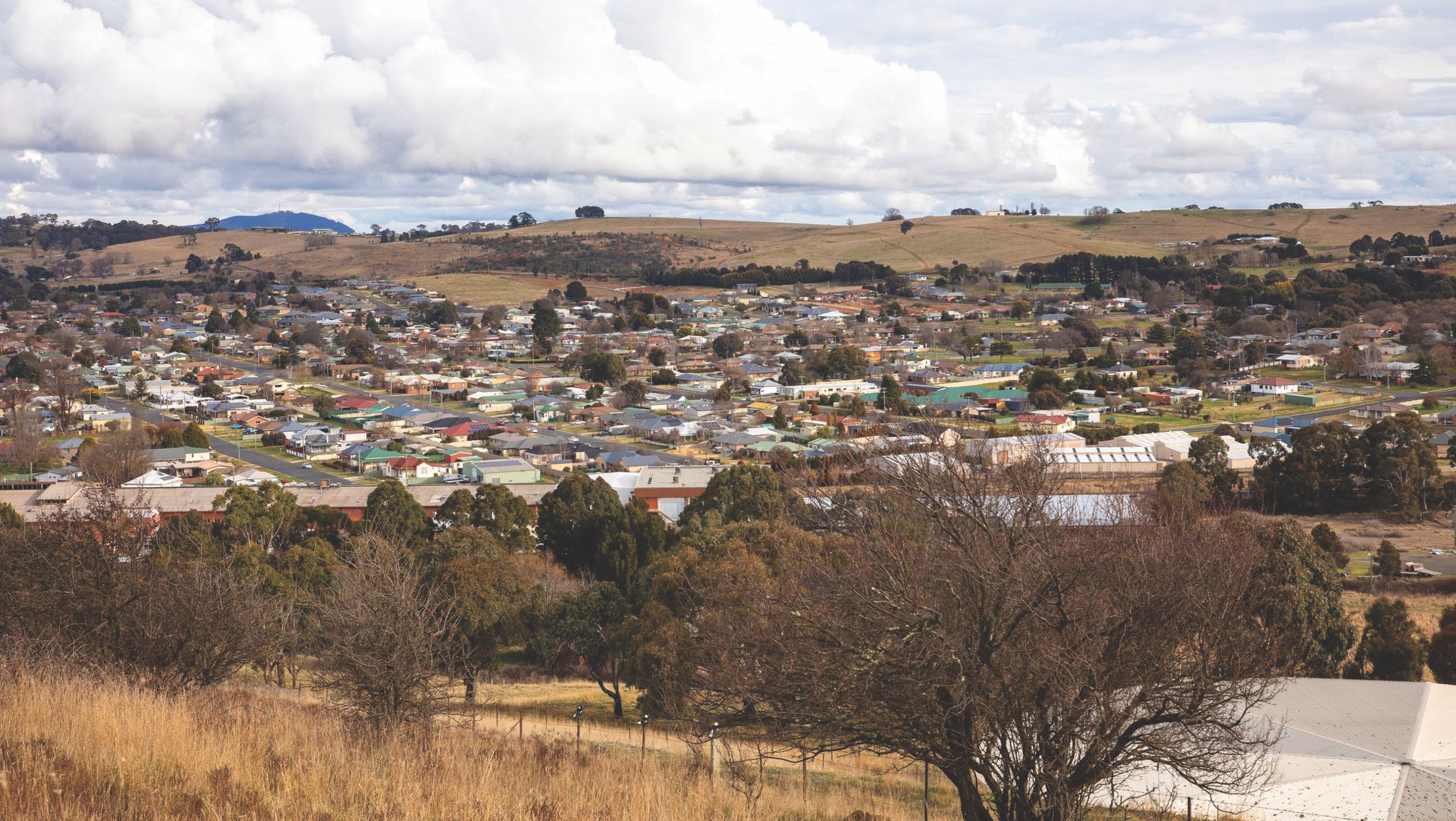 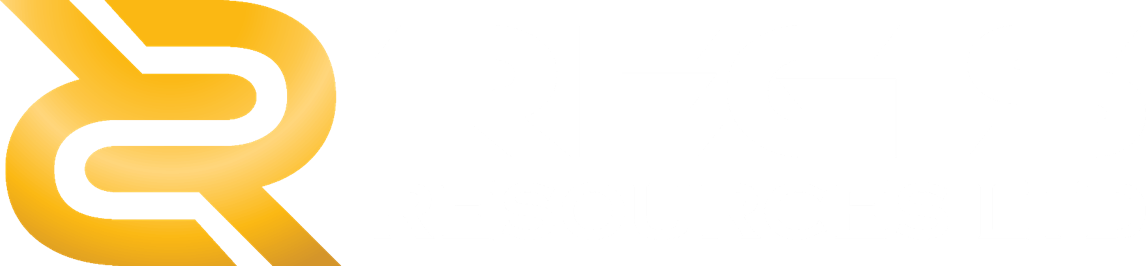 Independent Planning Commission - Public Hearing
Danielle Wallace - Health, Safety & Environment Manager
Tuesday 7th February 2023
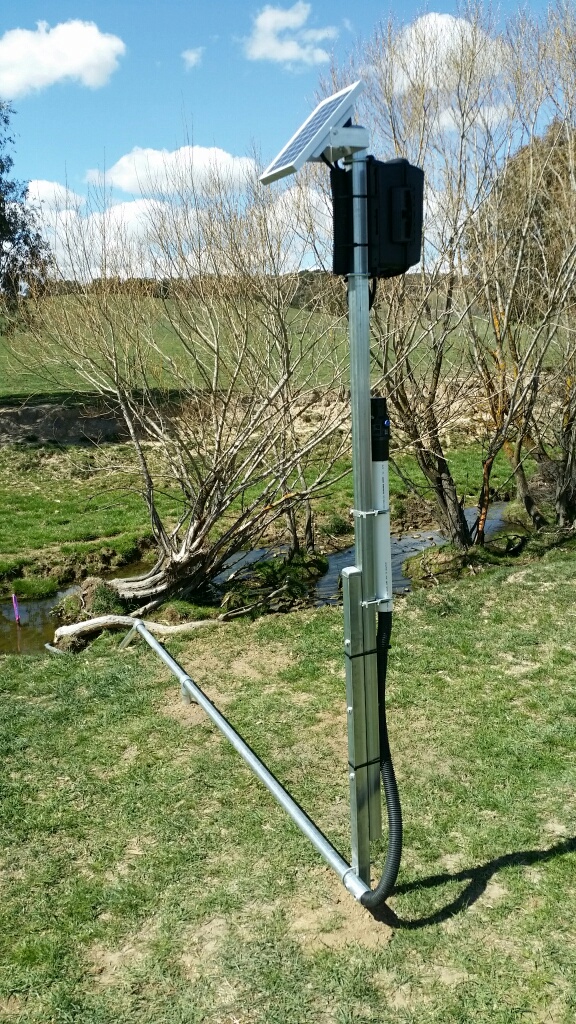 2
EXISTING MONITORING
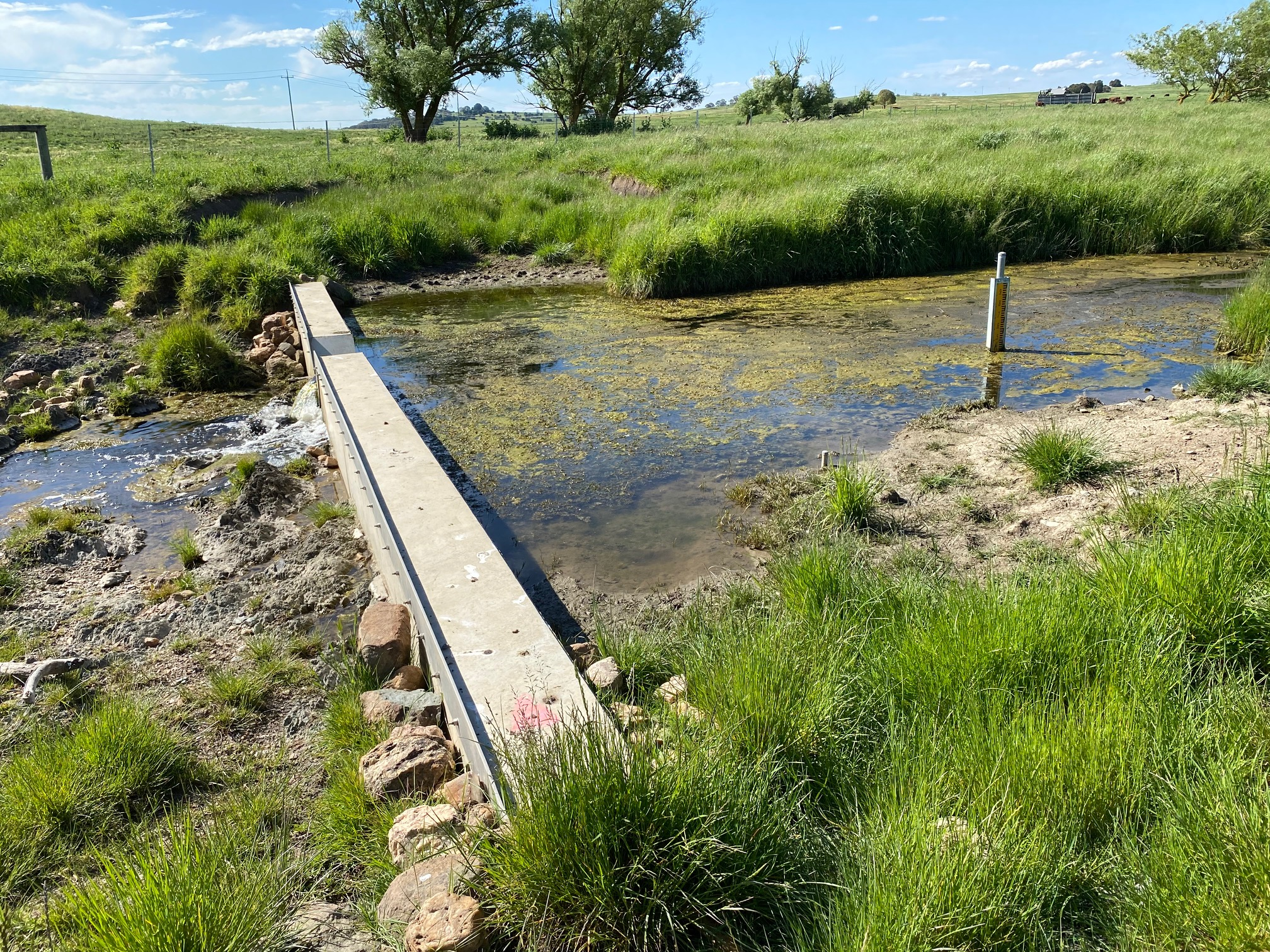 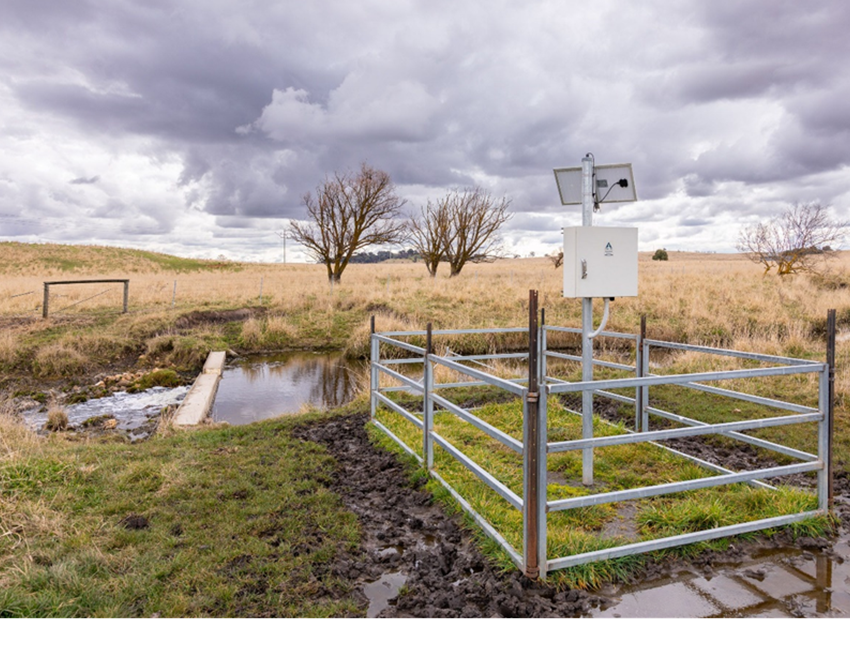 V-notch weir flow gauging station
Flow gauging station
3
EXISTING MONITORING (EXAMPLES)
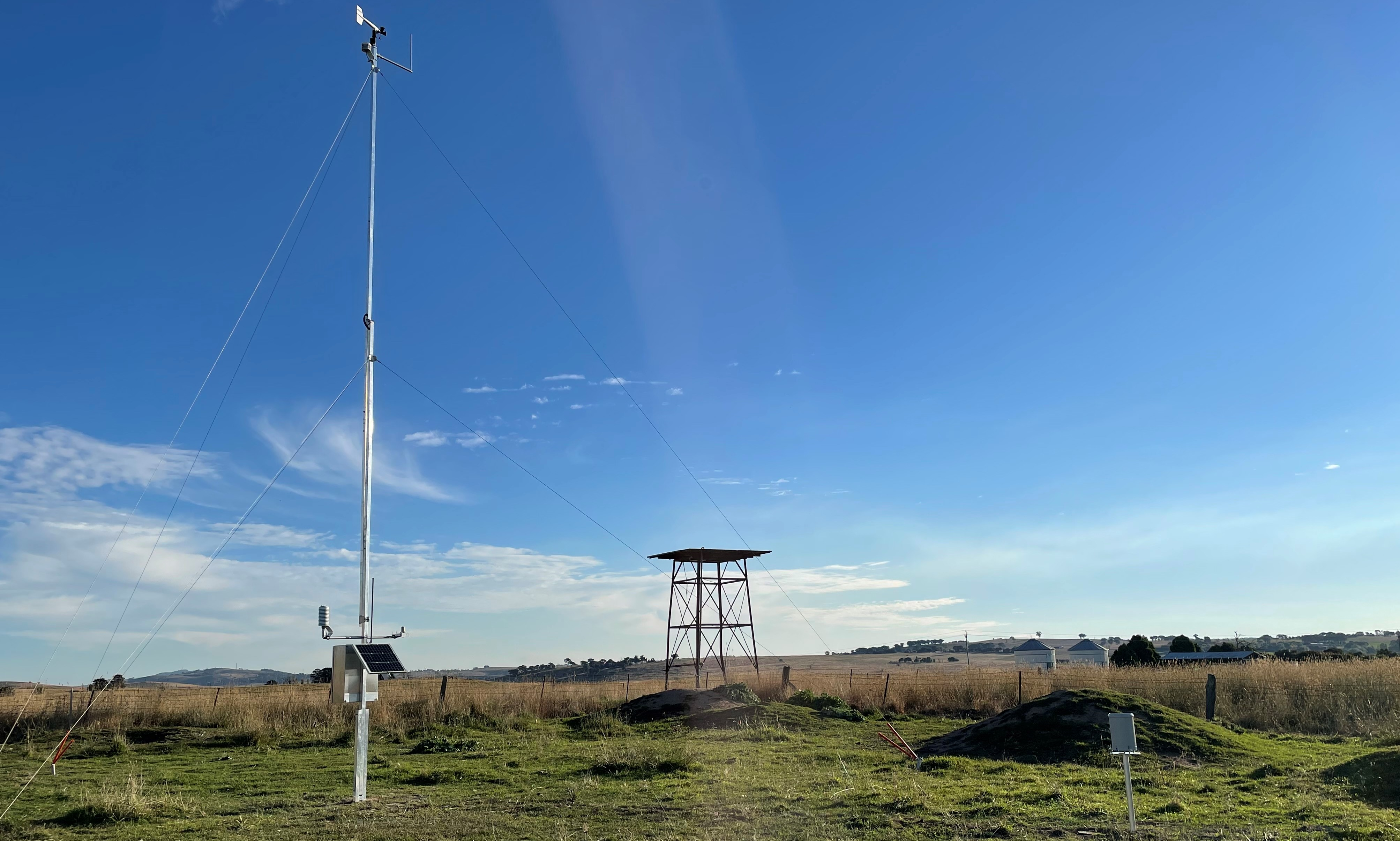 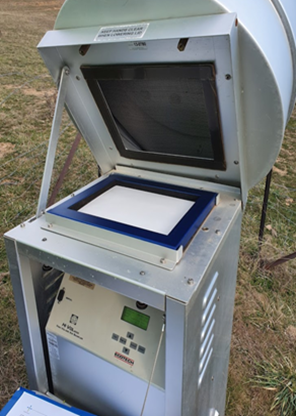 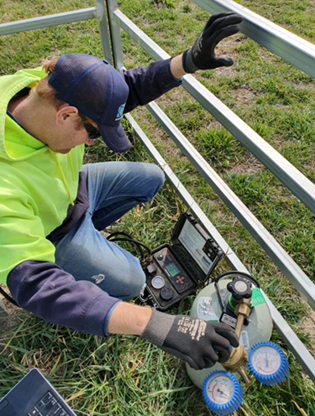 High Volume Air Sampler
Automatic Weather Station
Groundwater monitoring
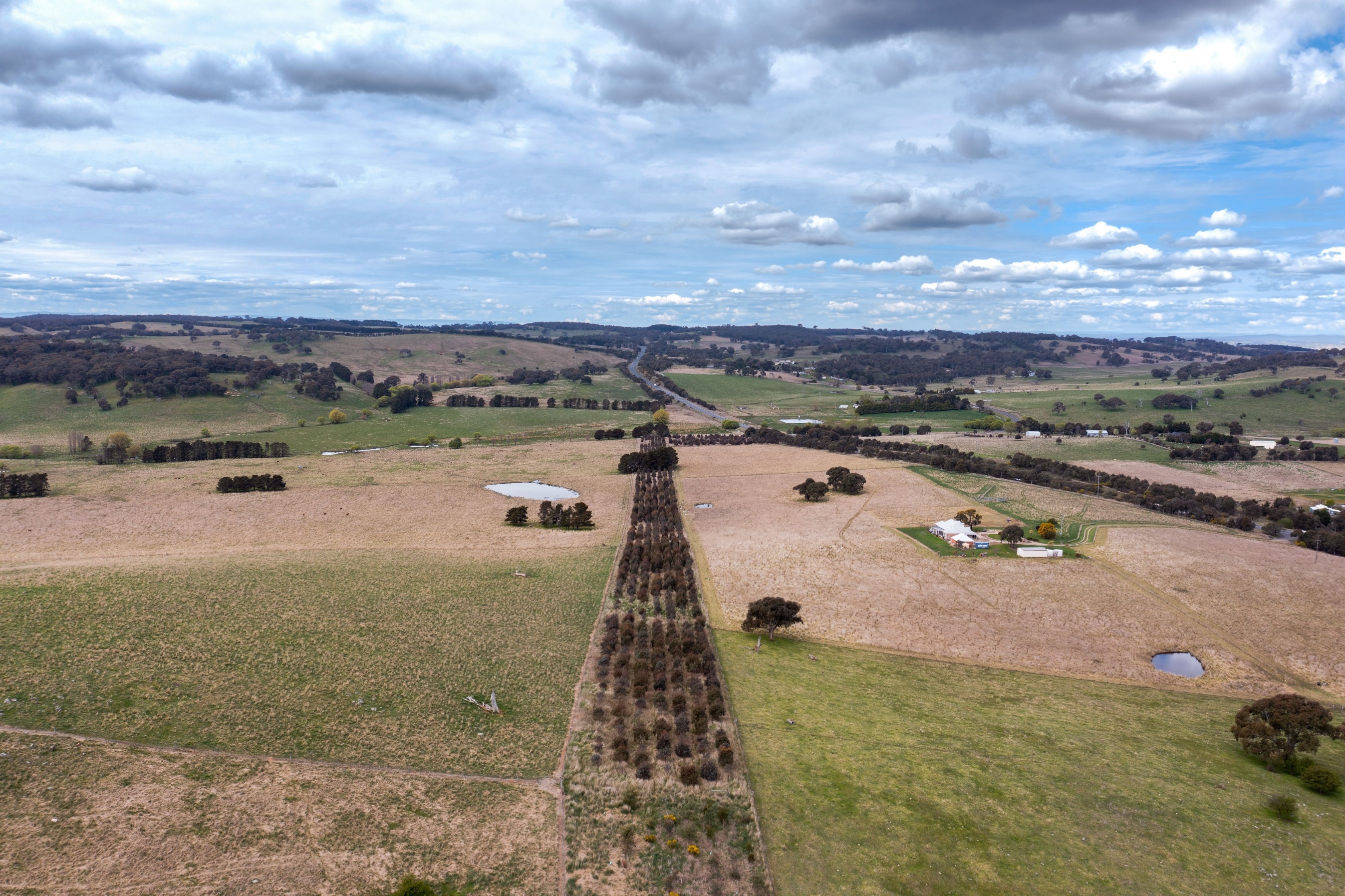 4
TREE PLANTING AND SCREENING
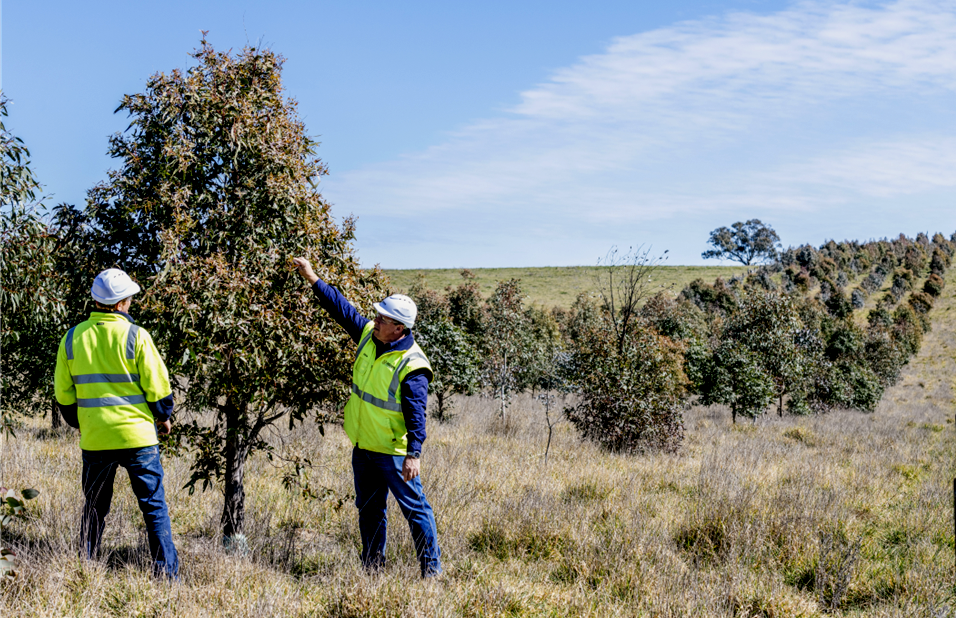 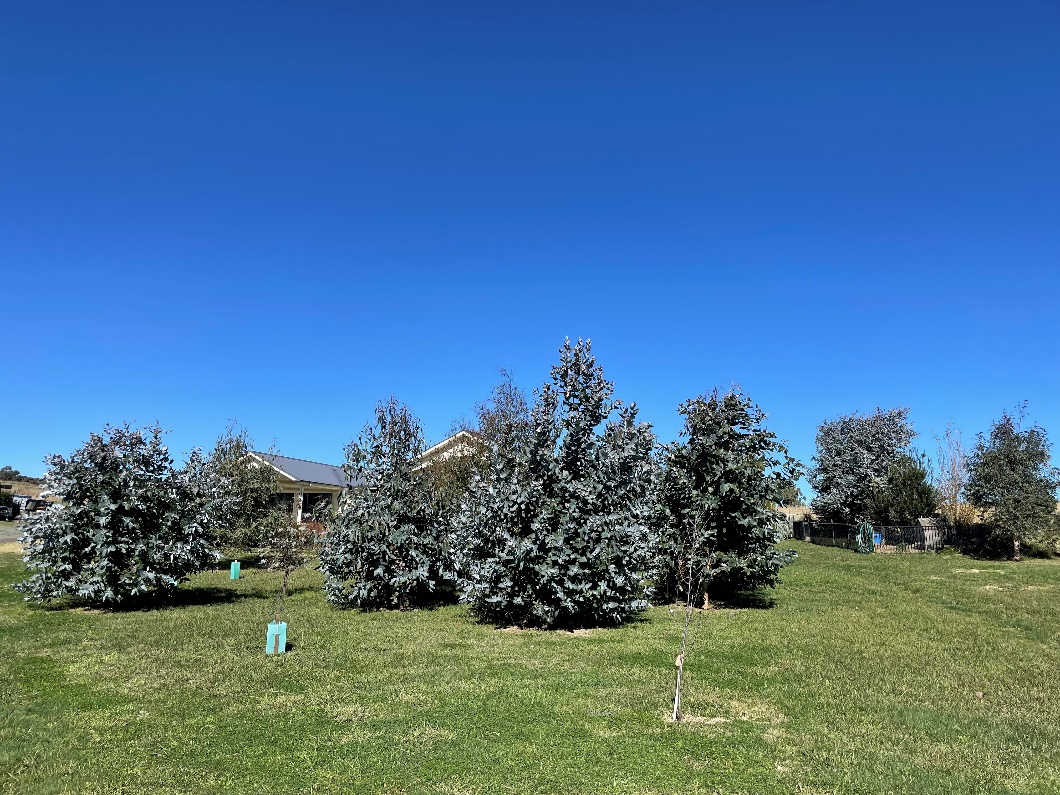 Tree screen planting – visual screening and wildlife corridors
CCC Members: 
David Johnson (Independent Chairperson)
Miles Hedge (community member)
Peter Hildenbeutel (community member)
Elizabeth Russ (community member)
Tom (Edward) Williams (community member)
Jordan Butler (community member) 
Cyril Smith (Orange and Region Water Security Alliance Inc)
Daniel Sutton (Belubula Headwaters Protection Group)
Robert Taylor (Bathurst Regional Council)
Heather Nicholls (Cabonne Council)
Mark Dicker (Blayney Council

Alternate Representatives:
Bob Russ
Bruce Reynolds
Paul Hancock

Regis Resources Representatives:
Kath Logan
Danielle Wallace
Andrew Wannan
5
COMMUNITY CONSULTATIVE COMMITTEE
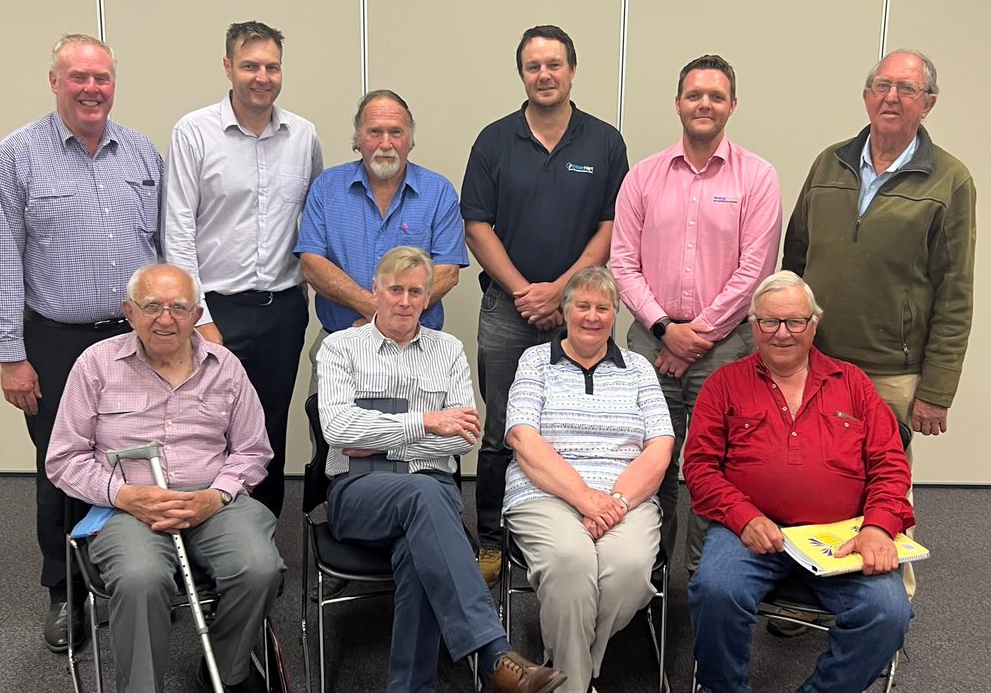